Шукаємо та зберігаємо інформацію у мережі Інтернет
Виконала: вчитель інформатики
Котелевського ОЗЗСО №4
 Івченко Яна Олексіївна
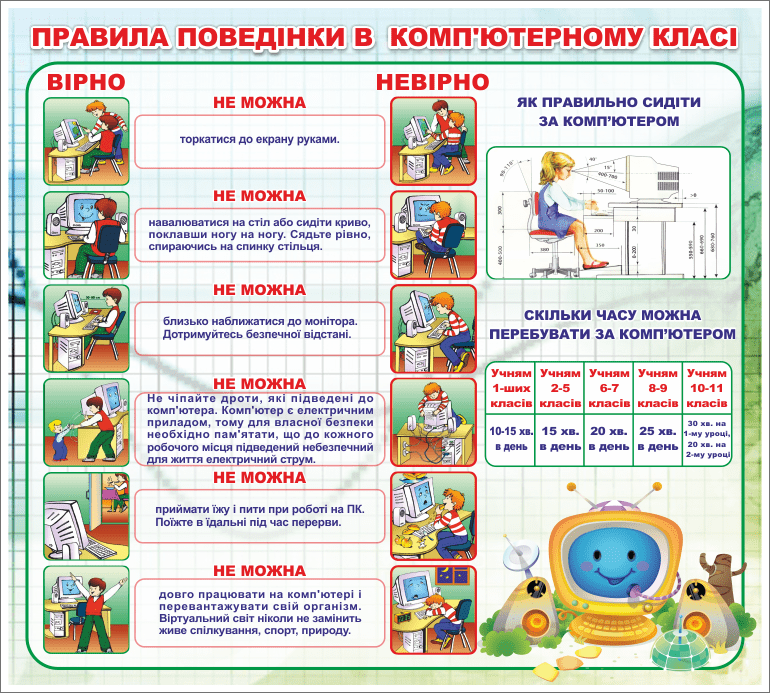 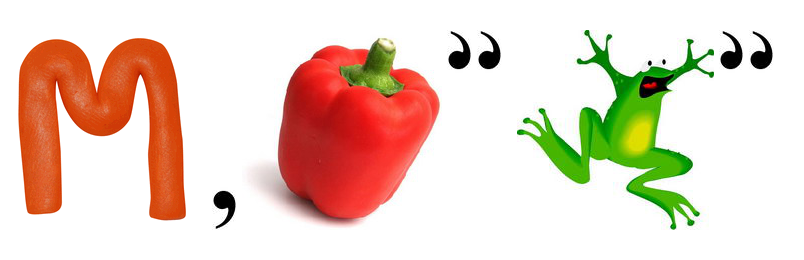 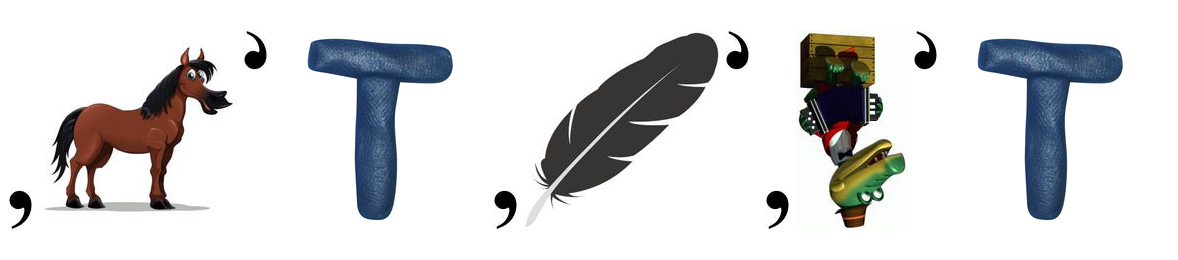 Програма, призначена для перегляду веб-сторінок називається  браузером.
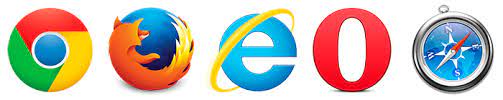 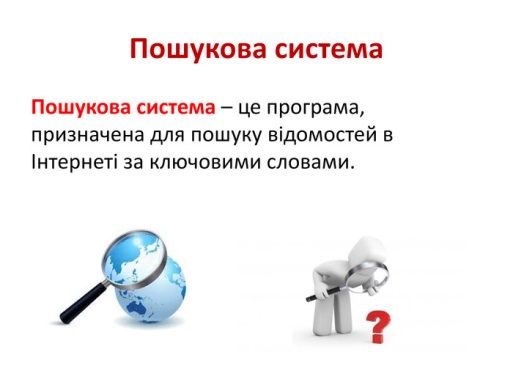 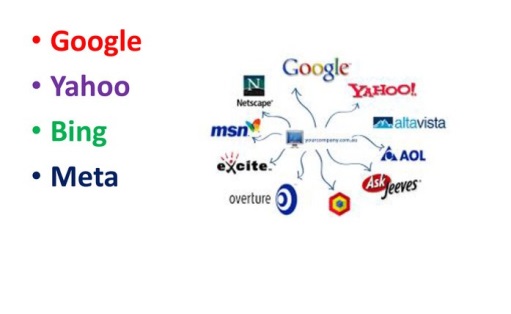 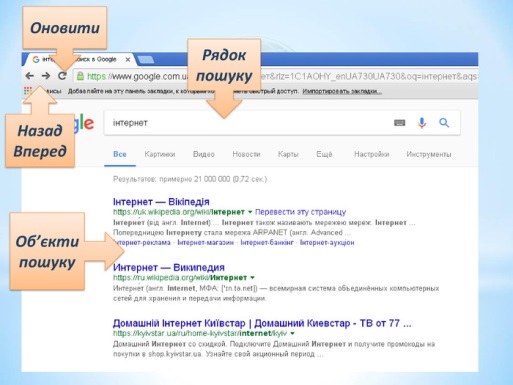 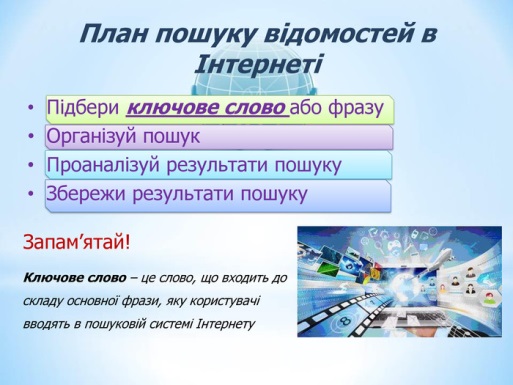 Завантаження даних з Інтернету
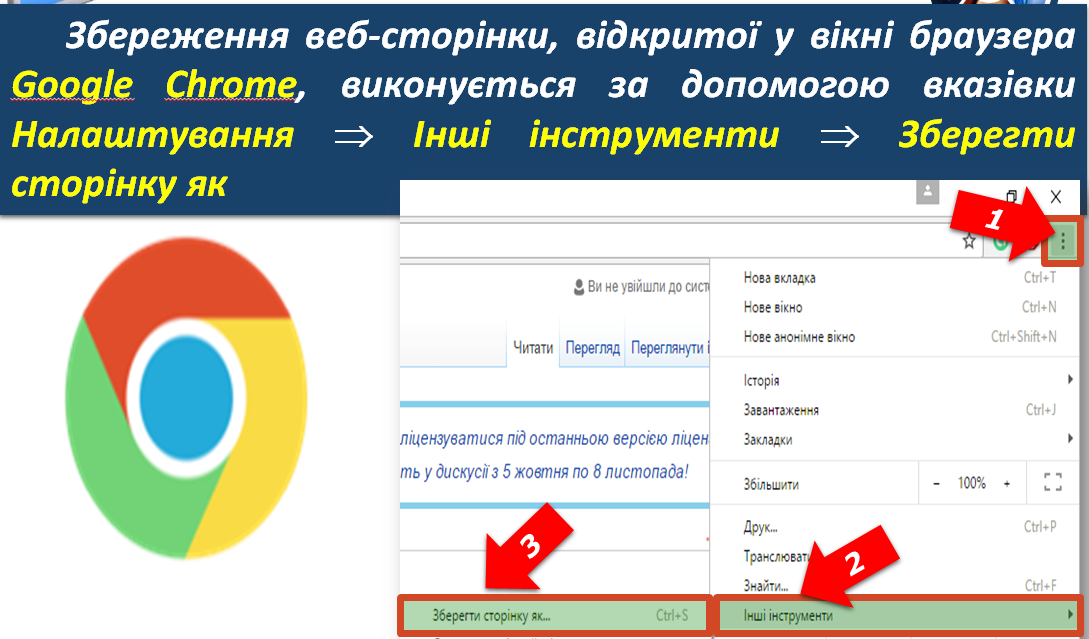 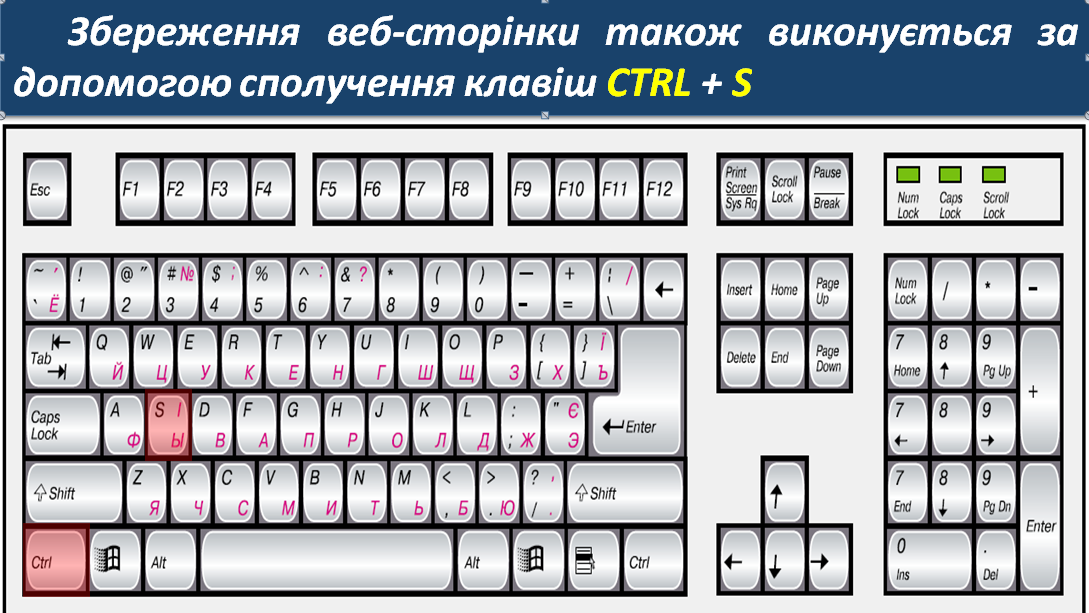 Збереження тексту
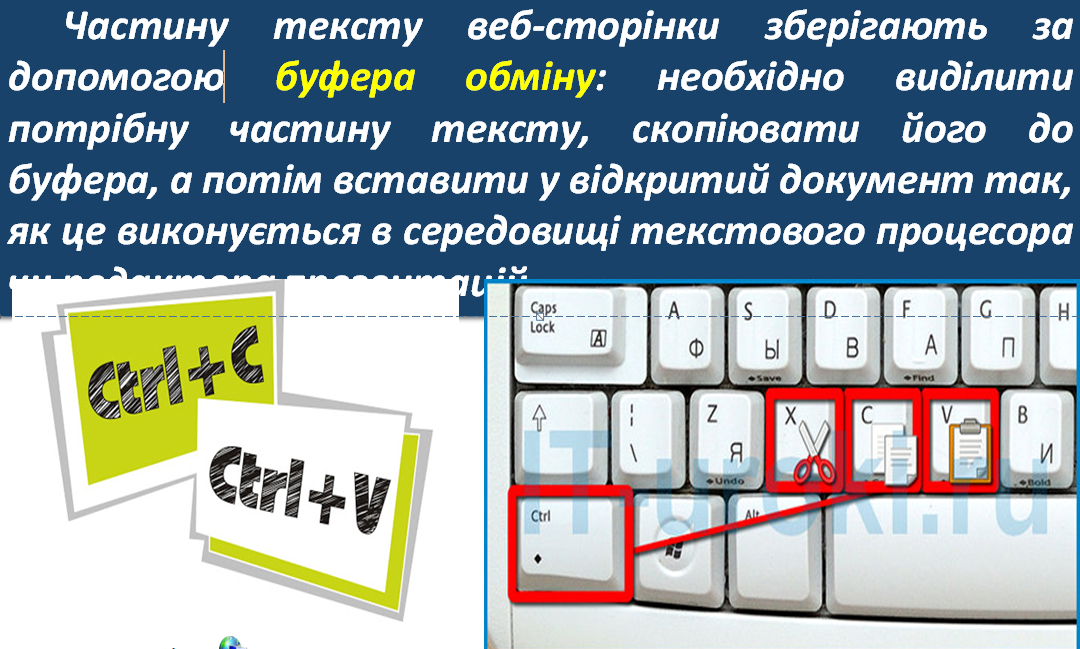 Збереження малюнказ веб­-сторінки
Вибери малюнок
Відкрий контекстне меню та вибери коменду Зберегти зображення як…
Відкрий потрібну папку, введи назву малюнка та вибери кнопку Зберегти
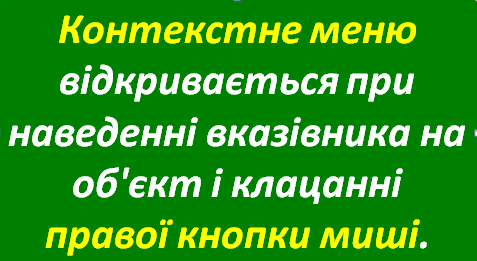 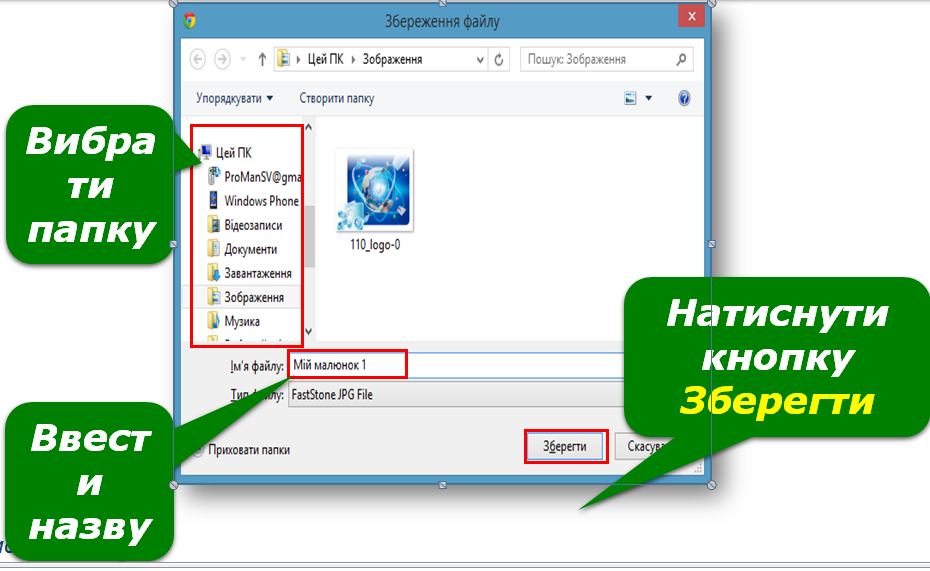 SaveFrom.net робить процес завантаження з мережі зручним та простим. Ви можете завантажувати аудіо, відео та інші типи файлів зі різних сайтів та соціальних мереж
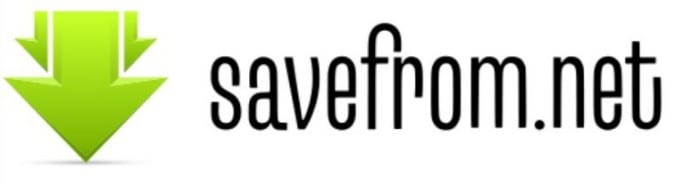 Фізкульт-
хвилинка
Слухати ми перестали
I тепер вci дружно встали.
Будем ми відпочивати,
Нумо вправу починати:
Руки – вгору, руки – вниз
I легесенько прогнись.
Покрутились, повертілись,
На хвилинку зупинились.
Пострибали, пострибали,
Раз – присіли, другий – встали.
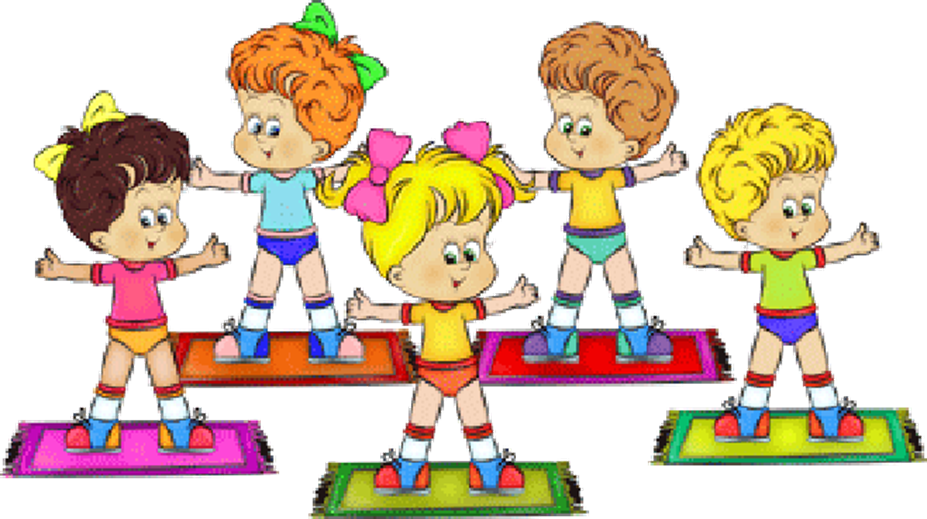 Практична робота за комп’ютером
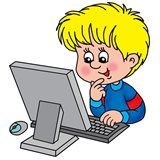 Дякую за увагу!